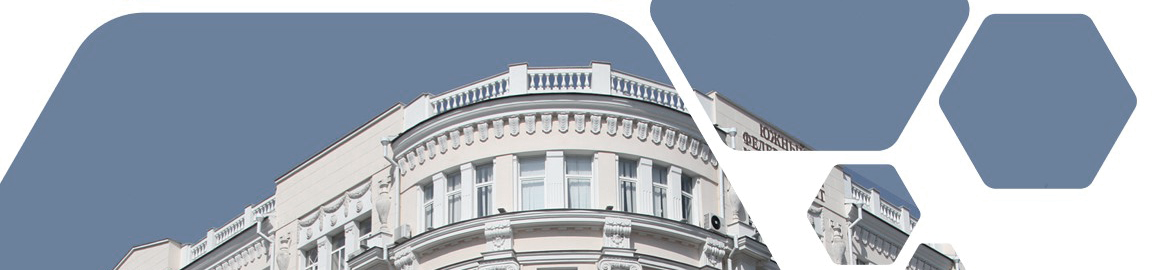 Научные руководители аспирантов Академии психологии и педагогики
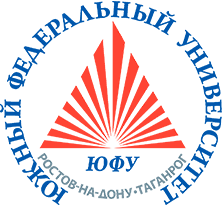 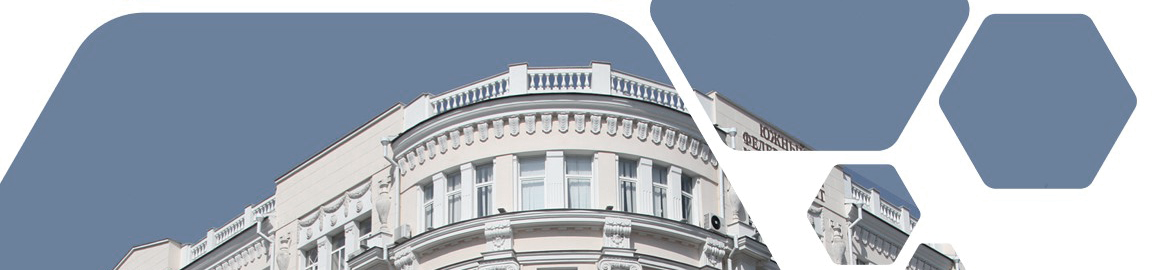 Психологические науки
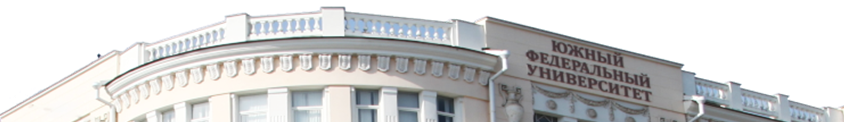 Контактная информация
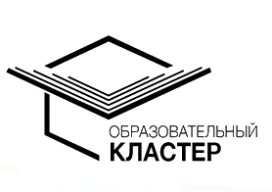 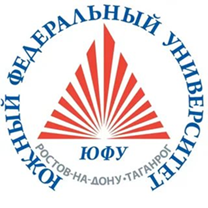 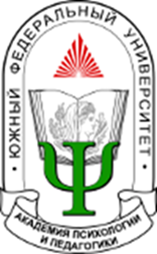 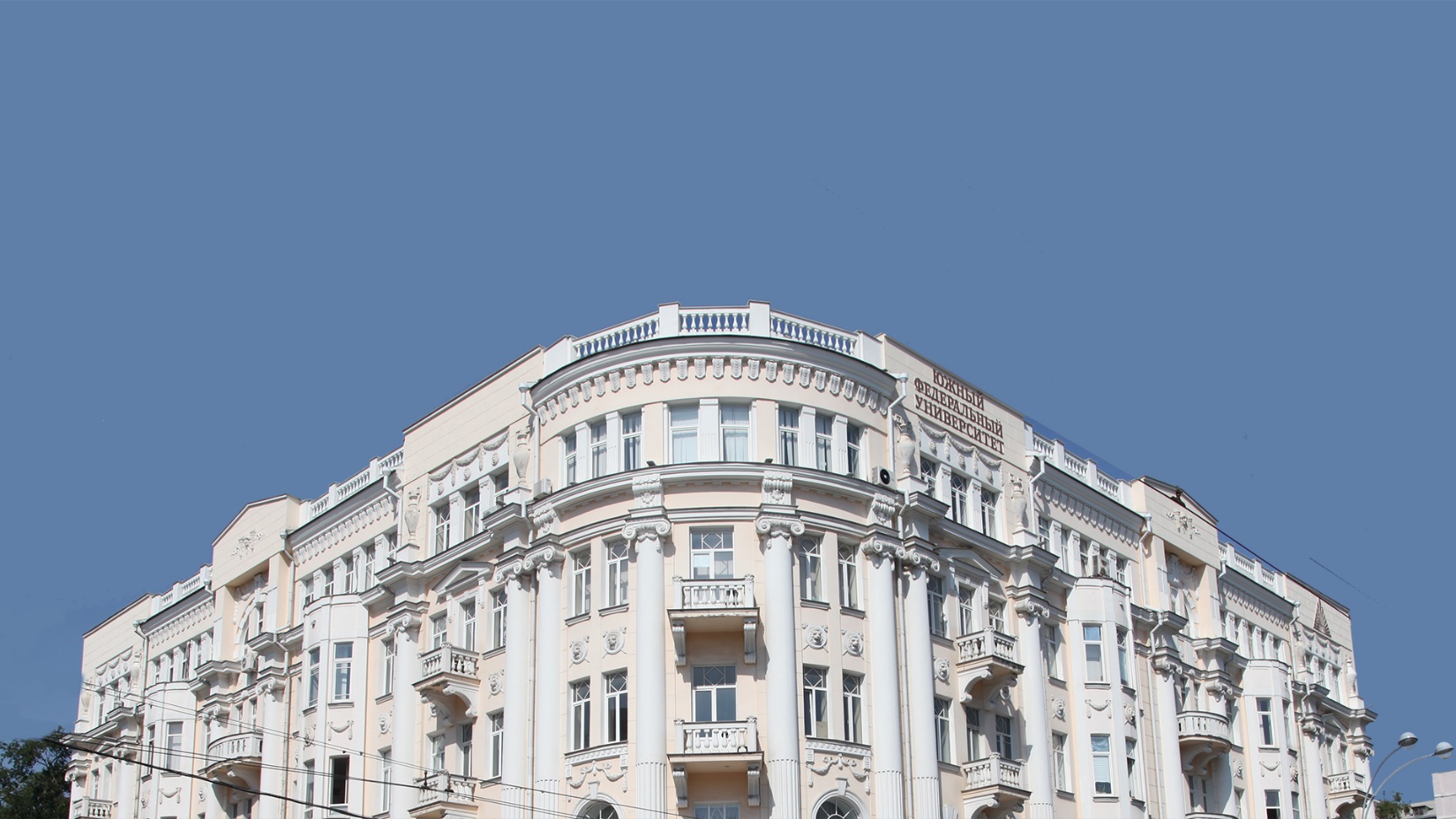 Научное направление – Социальная психология общения и внешнего облика в различных контекстах бытия (карьера, семья, романтические отношения, дружба-вражда, академическая успешность), связь с субъективным благополучием, удовлетворенностью жизнью, привязанностью, социальной фрустрированностью и т.д.
Лабунская 
Вера Александровна
Доктор психологических наук, 
профессор, 
. 5.3.5. Социальная психология, политическая и экономическая психология 
5.3.1. Общая психология, психология личности, история психологии 

e-mail: vlab@sfedu.ru
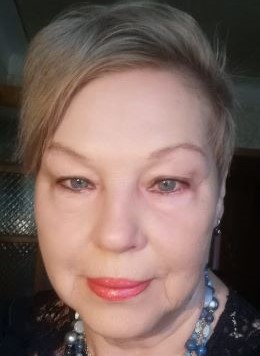 СОЦИАЛЬНАЯ ПСИХОЛОГИЯ ВНЕШНЕГО ОБЛИКА: ТЕОРЕТИЧЕСКИЕ ПОДХОДЫ И   
ЭМПИРИЧЕСКИЕ 
ИССЛЕДОВАНИЯ
Ростов-на-Дону
Издательство «Мини - Тайп»
2020
Основные публикации
.
Лабунская В.А. Взаимовлияние самооценок привлекательности внешнего облика, его вклада в положение человека в обществе и самоотношения студентов//Психологическая наука и образование , 2019 Т.24,№5. С.37-46. doi: 10 .17759/pse .2019240504
https://elibrary.ru/item.asp?id=41244120 Импакт – фактор В РИНЦ 2,286 К1
Лабунская В.А. Отношение к внешнему облику, его ценность и значимость как факторы субъективного благополучия молодых людей // Социальная психология и общество ,2019. Т. 10. № 3. С. 51–66. doi 10.17759/sps.2019100304 Импакт-фактор журнала в РИНЦ 2,242 К-1
Лабунская В.А. Тренды изучения отношения к внешнему облику в прикладной социальной психологии// Социальная психология и общество . 2021.Т. 12, № 3, С. 128–150. doi:10.17759/sps.2021120309. (In Russ., аbstr. in Engl.)  Импакт-фактор журнала в РИНЦ: 1,176   К-1
Лабунская В.А. Особенности воздействия самооценок лица на эмоциональный компонент субъективного благополучия // Экспериментальная психология. 2022. Том 15. № 3. С. 17–30. doi:10.17759/exppsy.2022150302 Импакт-фактор журнала в РИНЦ  0,996  К1
Лабунская В. А., Гура О. Р. Ценностные ориентации как предикторы значимости привлекательного внешнего облика в дружеских и романтических отношениях//  Российский психологический журнал, 2022, Т. 19, № 3, 219–231. doi: 10.21702/rpj.2022.3.14 https://doi.org/10.21702/rpj.2022.3.14  в РИНЦ 0,908 К1
Лабунская В.А. Иерархия интенсивности воздействия гендерно-возрастных факторов, самооценок внешнего облика на  субъективное благополучие// «Институт психологии Российской академии наук// Социальная и экономическая психология» . 2022, Т.7. №4 (28) С.29-53. doi: 10.38098/ipran.sep_2022_23_4_02
https://www.elibrary.ru/item.asp?id=49996345 импакт - фактор – 1,000  К-1
Лабунская В. Стили привязанности в близких отношениях и их влияние на отношение к внешнему облику // Психологический журнал. – 2023. – T. 44. – C. 26-35 . doi: 10.31857/S020595920026154-5 Импакт-фактор в РИНЦ 3,368 К1
Labunskaya Vera  Multifactorial model of attitudes towards Appearance: empirical investigations    // Scientific jour¬nal WISDOM 2019, .13(2),pp.63-.74.
ttps://doi.org/10.24234/wisdom.v13i2.287 doi: 10.24234/WISDOM.V13I2.287
SCOPUS. Q 3 WOS https://www.scopus.com/record/display.uri?eid=2-s2.0-85084401185&origin=resultslist&sort=plf-f&src=s&sid=567c7dba18e5ff0fb855727097fe45f0&sot=autdocs&sdt=autdocs&sl=17&s=AU-ID%286506616515%29&relpos=2&citeCnt=0&searchTerm
Labunskaya V. Relationship Between Satisfaction and Concern with Own Appearance and Subjective Estimation of Economic Status //Behav. Sci. 2020, 10 (1), 9. doi: 10.3390/bs10010009 SCOPUS.WOS (социальные науки Q2, психологические науки Q3),

Научные специальности, по которым может осуществлять руководство

5.3.5. Социальная психология, политическая и экономическая психология 
5.3.1. Общая психология, психология личности, история психологии
Научная специальность по  которой может осуществлять руководство5.3 Психология5.3.2 Психофизиология
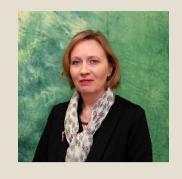 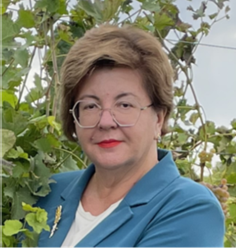 Дикая Людмила Александровна, кандидат психол. наук, доцент, 
главный научный сотрудник,  руководитель научно-исследовательской 
лаборатории теории и практики образования и развития лиц 
с особыми образовательными потребностями,

доцент кафедры психофизиологии и клинической психологии 
Академии психологии и педагогики ЮФУ

e-mail: dikaya@sfedu.ru
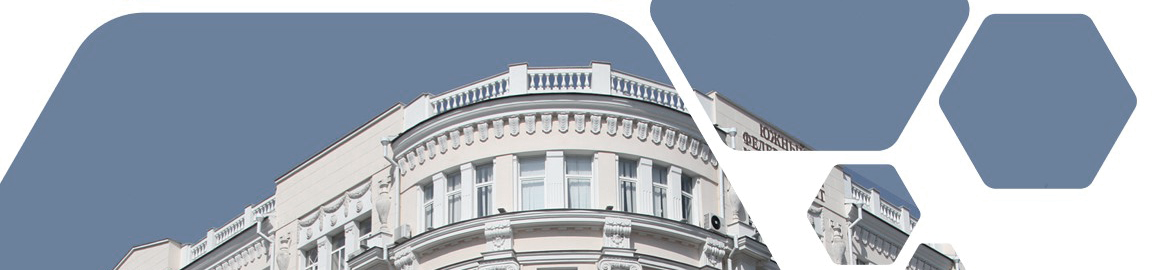 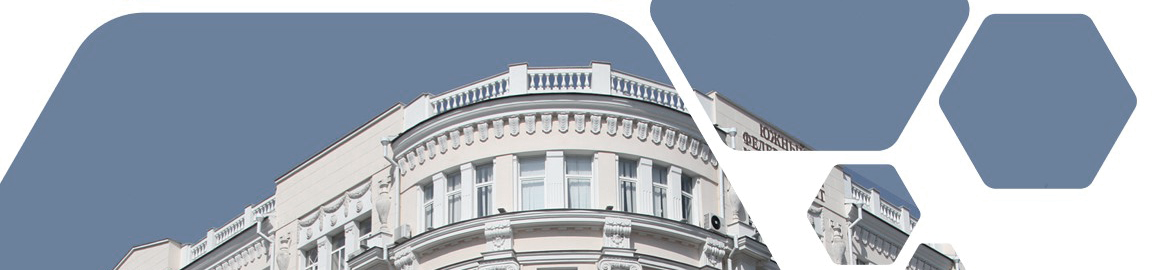 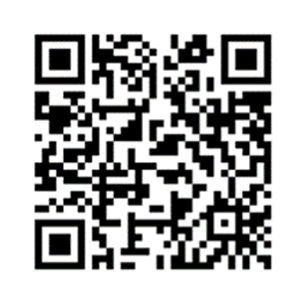 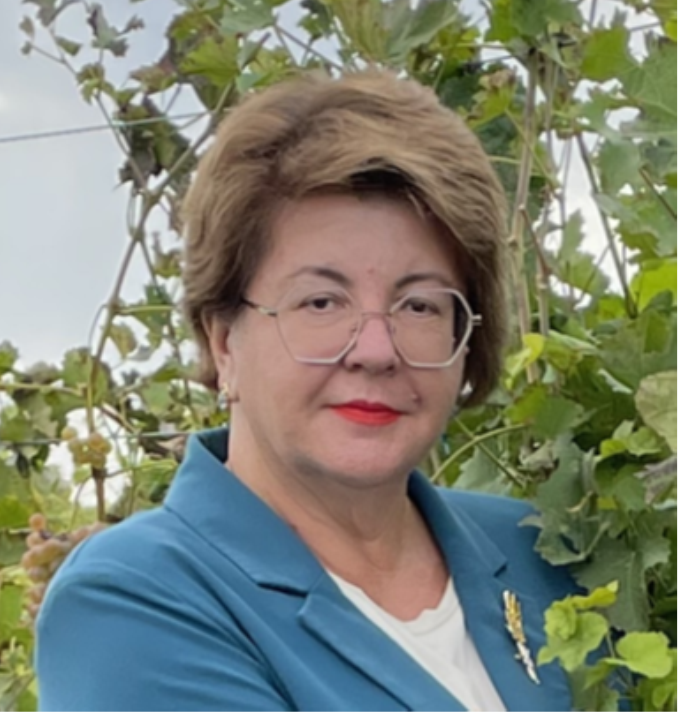 Дикая Людмила Александровна
e-mail: dikaya@sfedu.ru
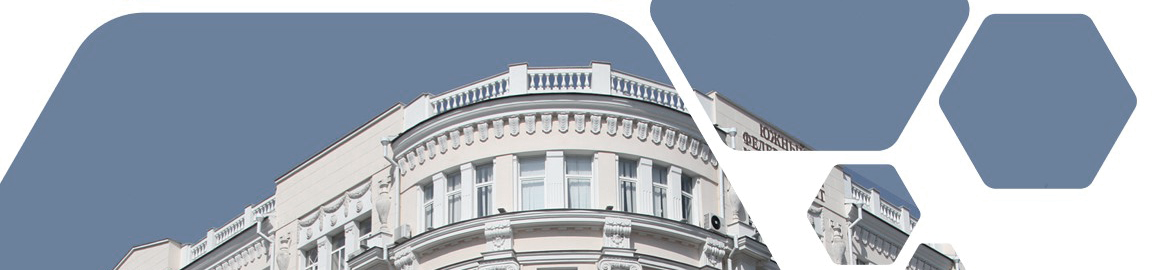 Педагогические науки
Куликовская Ирина Эдуардовна
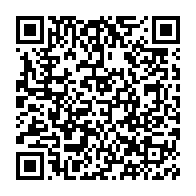 Лариса Витольдовна Занина, доктор педагогических наук, профессор Академии психологии и педагогики ЮФУ
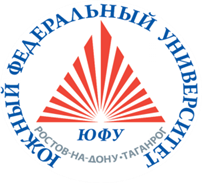 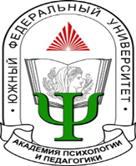 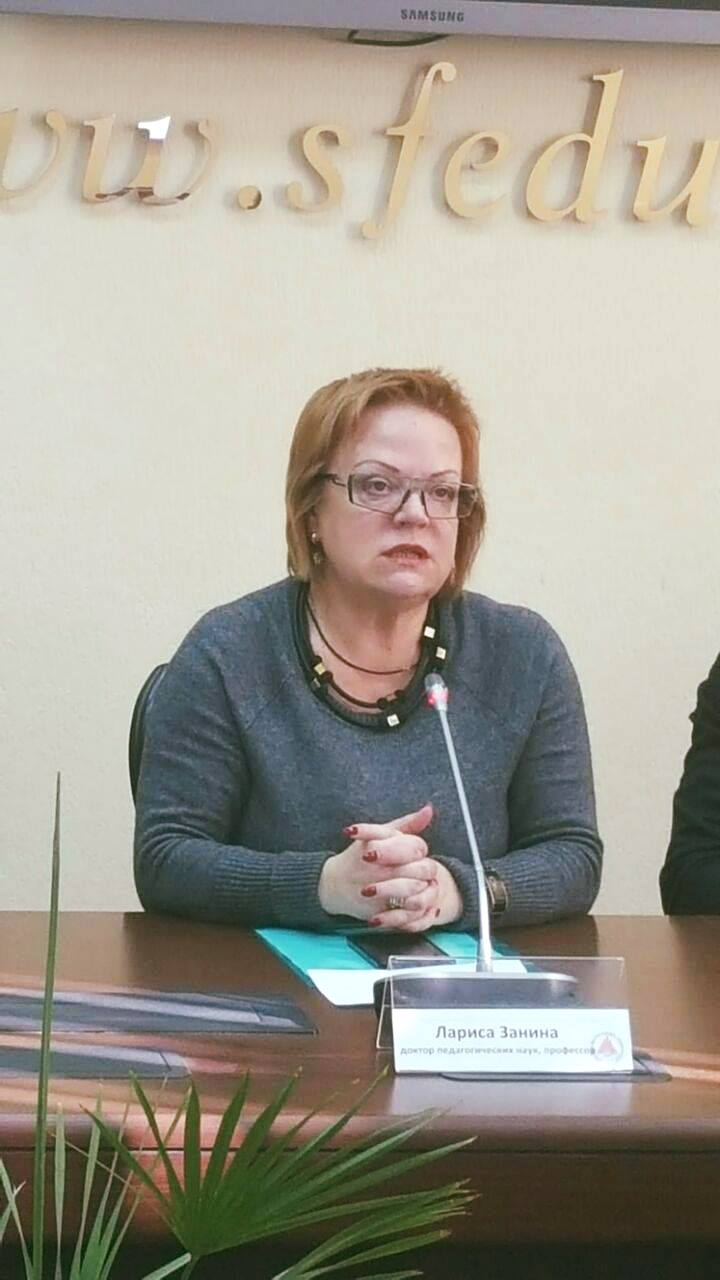 Главный научный сотрудник Научно-исследовательской лаборатории 
психолого-педагогического  сопровождения и развития обучающихся с особыми образовательными потребностями
lvzanina@sfedu.ru
Направления научного – исследования в соответствии с направлениями развития Южного федерального университета
Создание безопасной образовательной среды в образовательных организациях разных типов
 (5.7.3.7 ПФИ)
ГРАНТЫ РФФИ 2019-2021 гг.
 - Педагогические условия сохранения духовного здоровья старших школьников в условиях цифровизации (аспирантский).  Руководитель
 - Методология предупреждения  рисков возникновения социально-политической нестабильности поколения Z, прошедшего  условия вынужденной самоизоляции (кросс-культурный контекст) – исполнитель
Специальности
:5.8.1. Общая педагогика, история педагогики и образования
5.8.7. Методология и технология профессионального образования
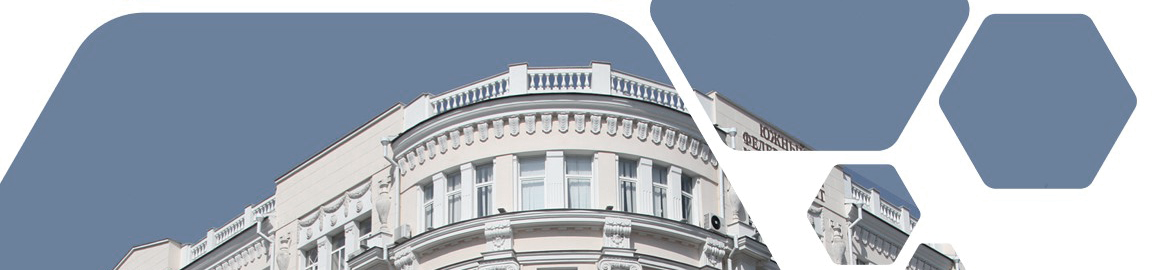 Благодарим за внимание!
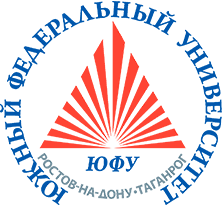